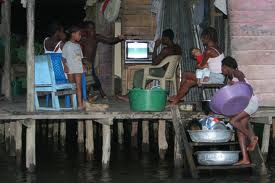 PREGUNTAS PROBLEMATIZADORAS
ÁMBITO
SALUD
 
DESCRIPCIÓN DE ACTIVIDADES

ENCUESTA
	Se realizaron 30 encuestas a diferentes personas de diferentes edades para que calificaran el servicio de salud que reciben  las opciones entre la encuetas era de: excelente, bueno, aceptable,  malo, pésimo.

ENTREVISTA
Se realizaron 30 entrevistas a diferentes personas de diferentes edades de cómo se puede hacerle vigilancia a la entidad de salud 

ENCUESTA
 Se realizaron 30 encuestas a diferentes personas de diferentes edades para que respondieran qué seguimiento debe hacer la contraloría
	
ENTREVISTA 
Se realizaron 30 entrevistas a diferentes personas de diferentes edades qué se debe hacer con los informes de gestión del servicio de salud
	
ENCUESTA
Se realizaron 30 encuestas a diferentes personas de diferentes edades para que responda qué debe hacer el alcalde.
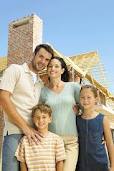 RESULTADOS
El 100% de los encuestados coincidieron en calificar el servicio de salud como malo.

Crear un ente regulador de los servicios de salud en Toca.

La contraloría debe asumir un compromiso social en donde se esfuerce por la realización de una exhaustiva investigación acerca de los dineros destinados a la salud en el municipio

Analizar las dificultades que se presentan en el sector de salud en Toca, para identificar los mecanismos y procesos idóneos que permitan construir indicadores de salud confiables en el municipio. 

Contribuir al mejoramiento del sistema de información de salud en Toca para visualizar más fácilmente las acciones público-privadas encaminadas a mejorar la salud del municipio y para usar eficientemente los recursos humanos y económicos del municipio